SCUOLA INFANZIA REGINA MARGHERITA AZZIO  201
ANNO SCOLASTICO 2024/2025
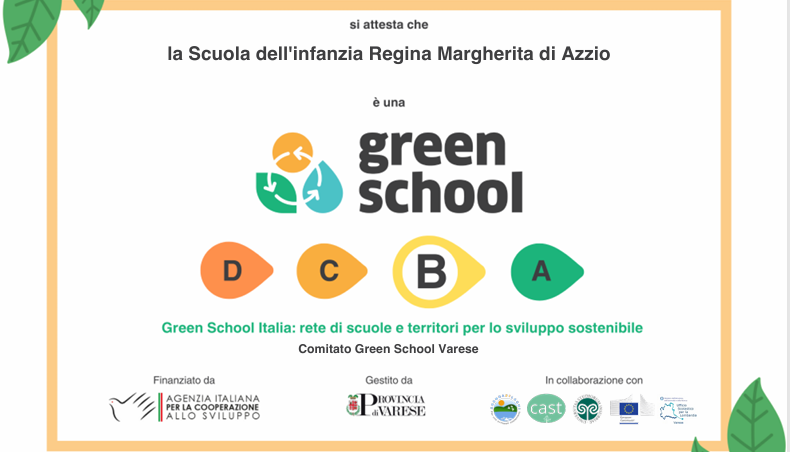 PILASTRO
SPRECO ALIMENTARE
indagine preliminare…
pesiamo gli scarti in mensa
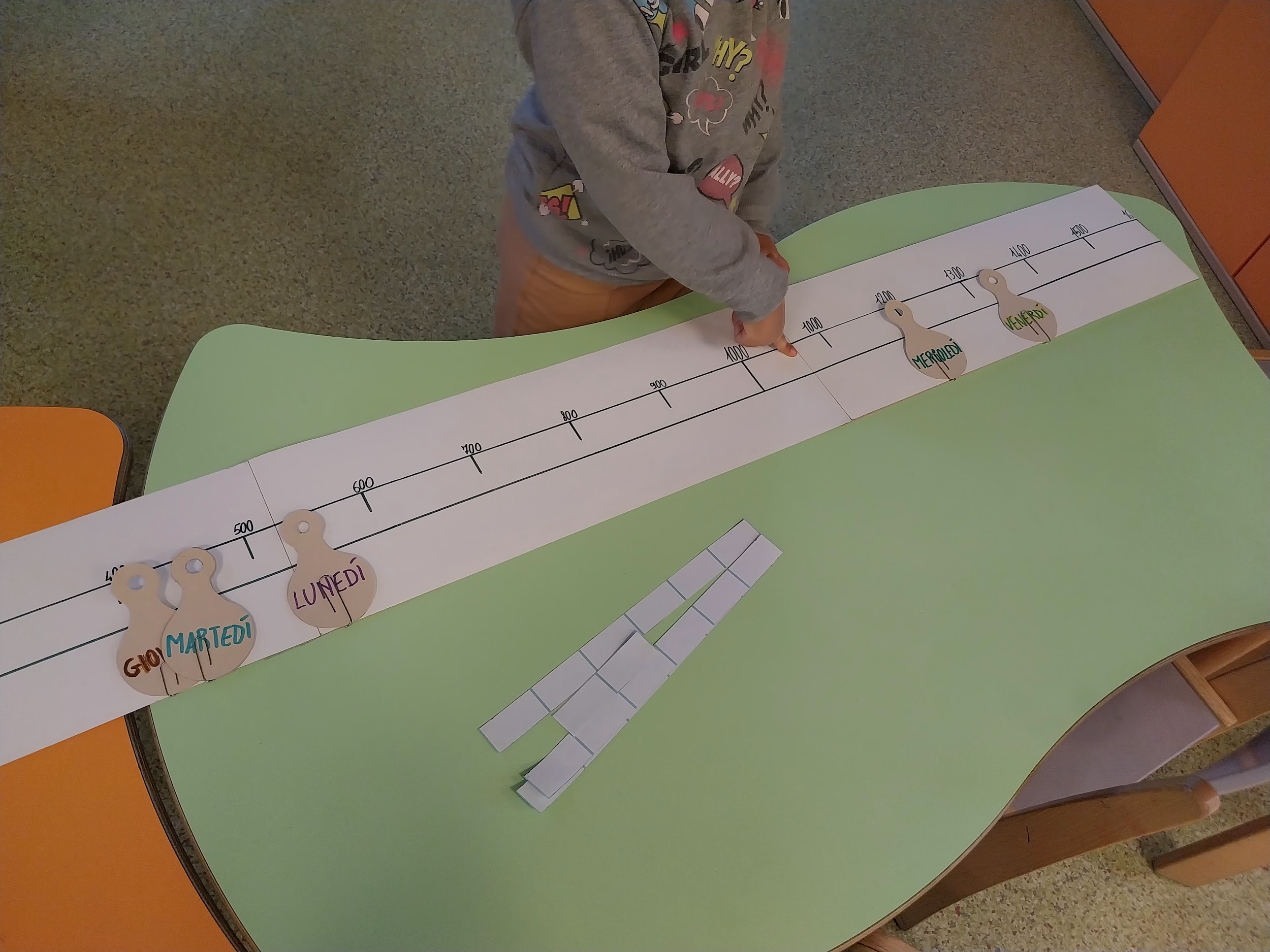 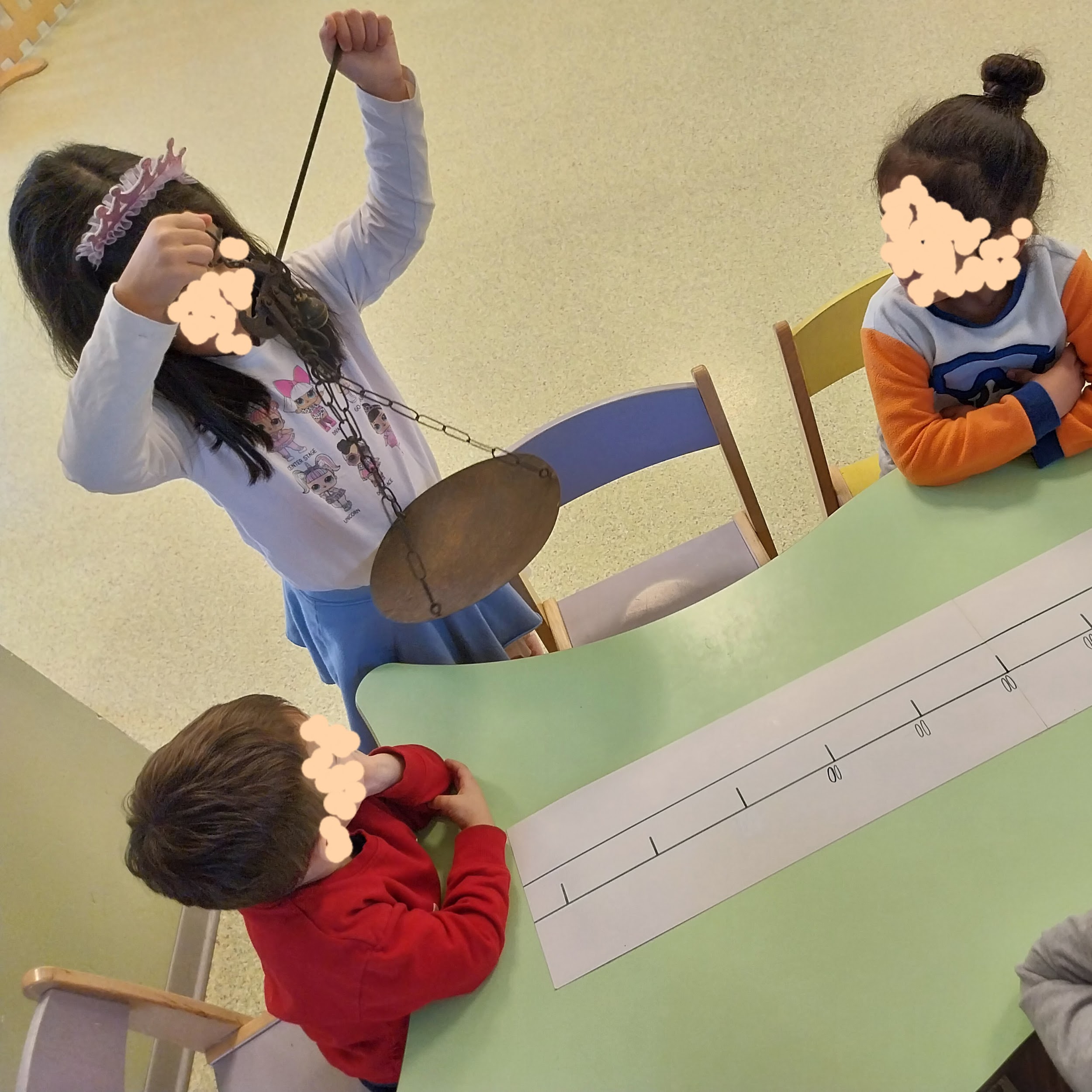 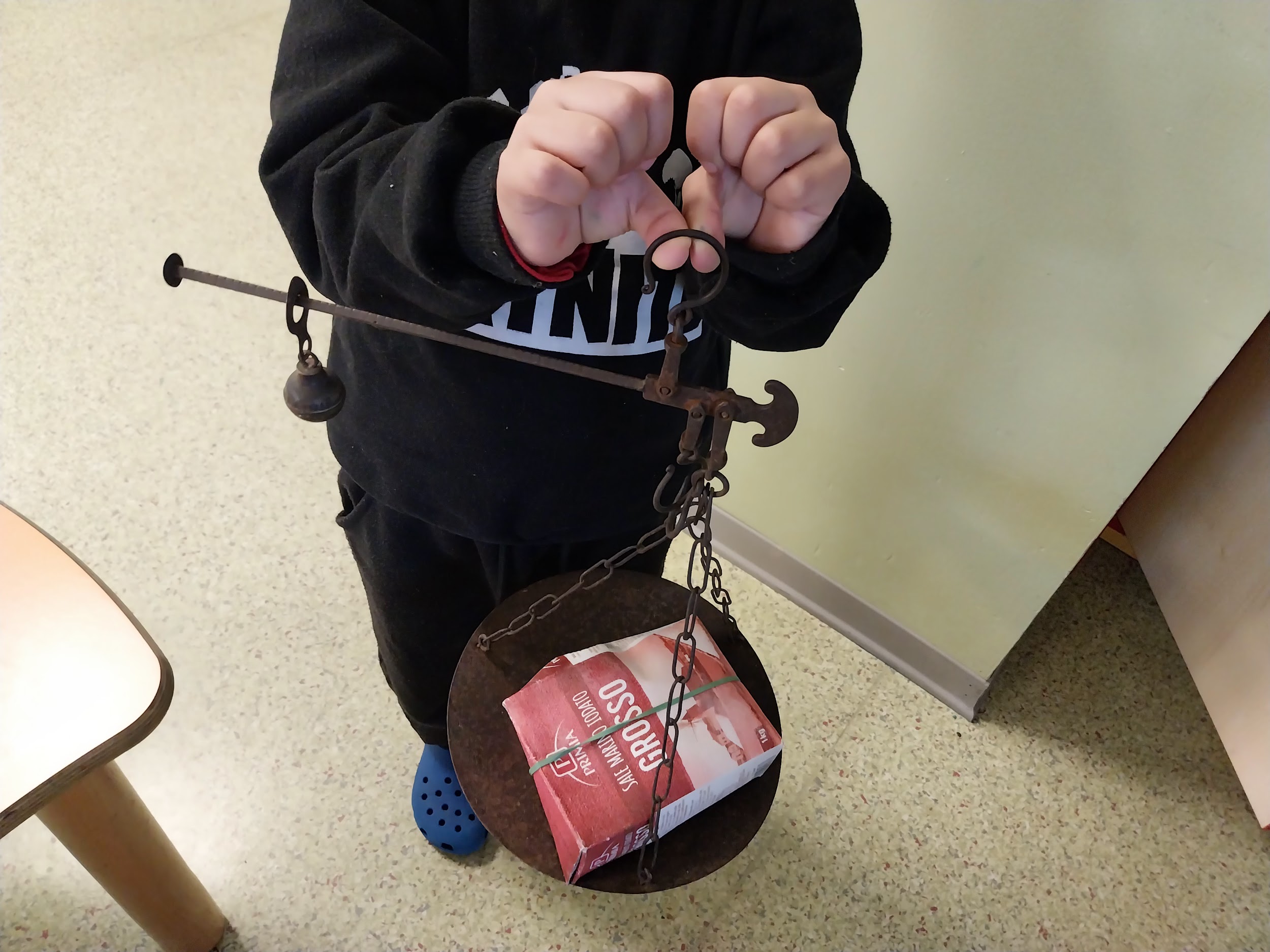 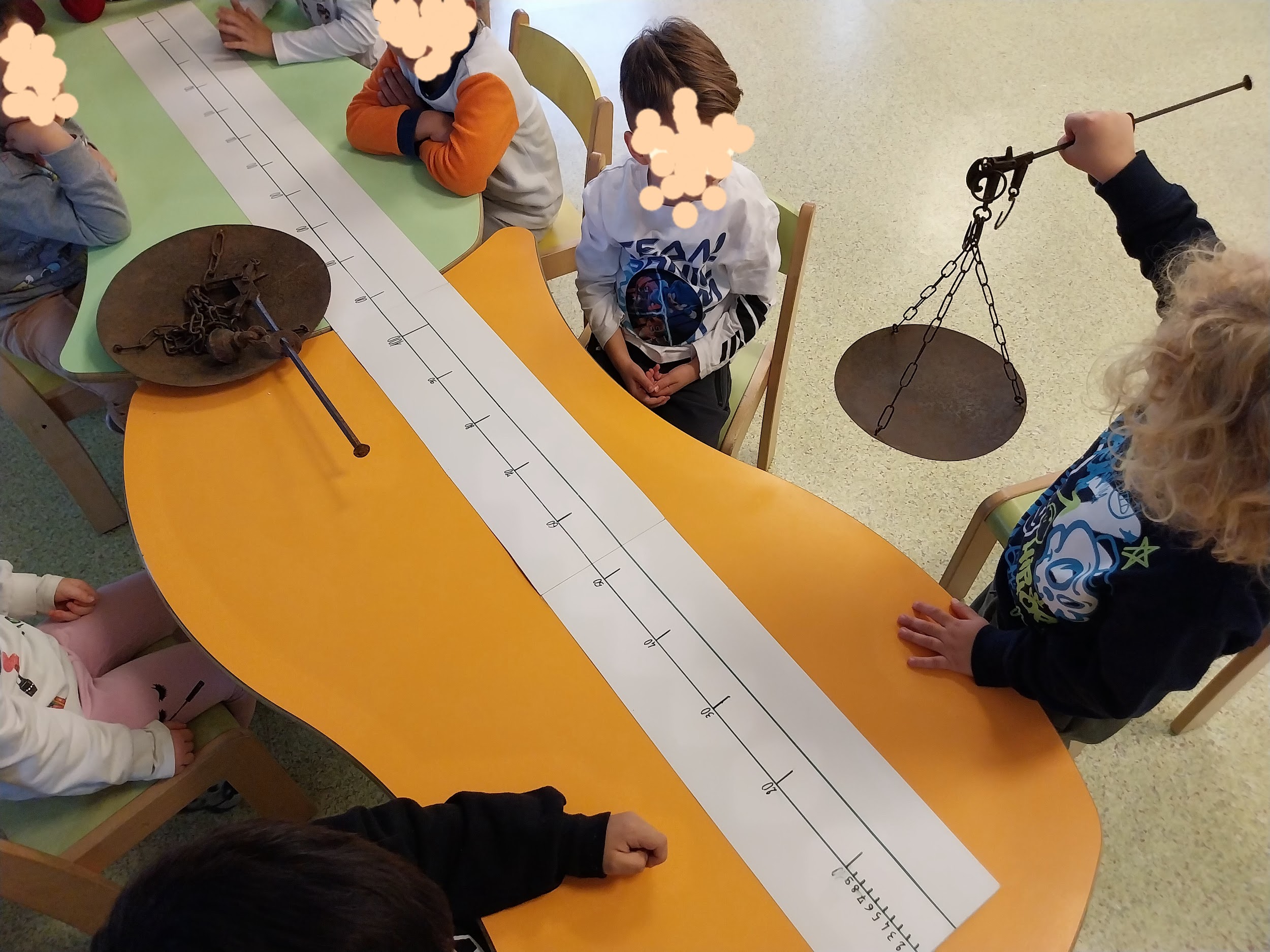 TROVIAMO UN’UNITÀ DI MISURA PER RENDERE VISIBILI I RISULTATI DELLE PESATE
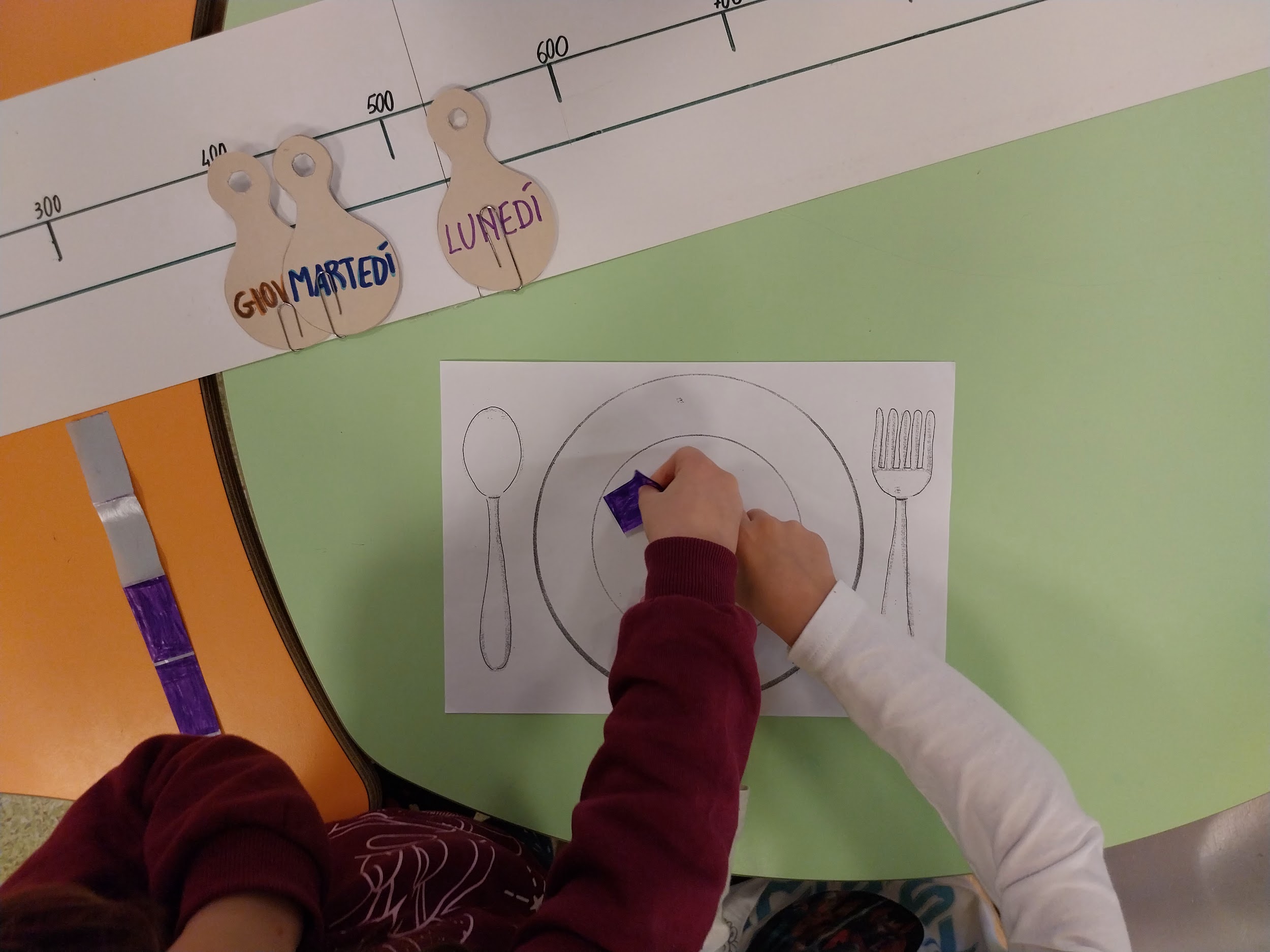 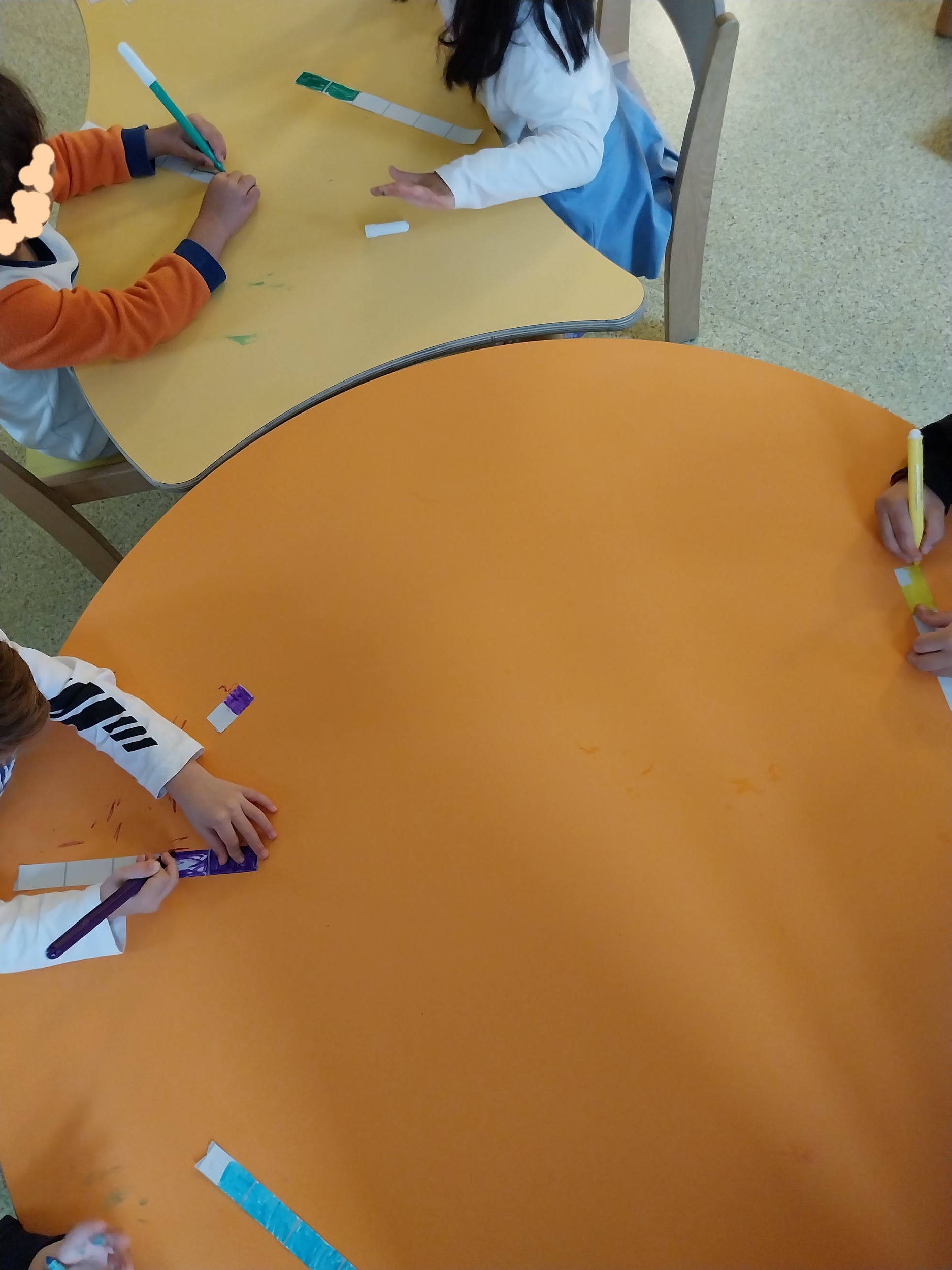 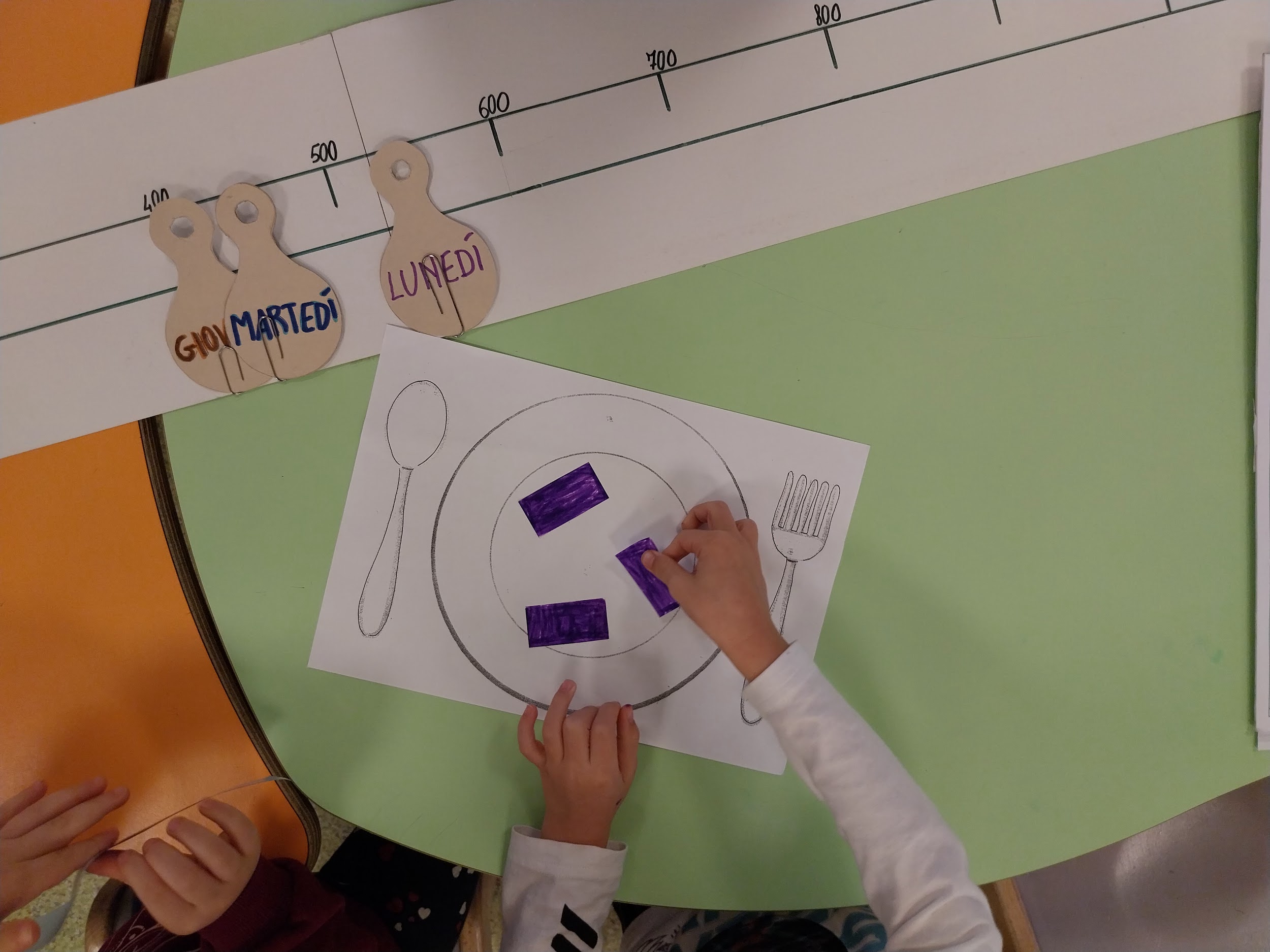 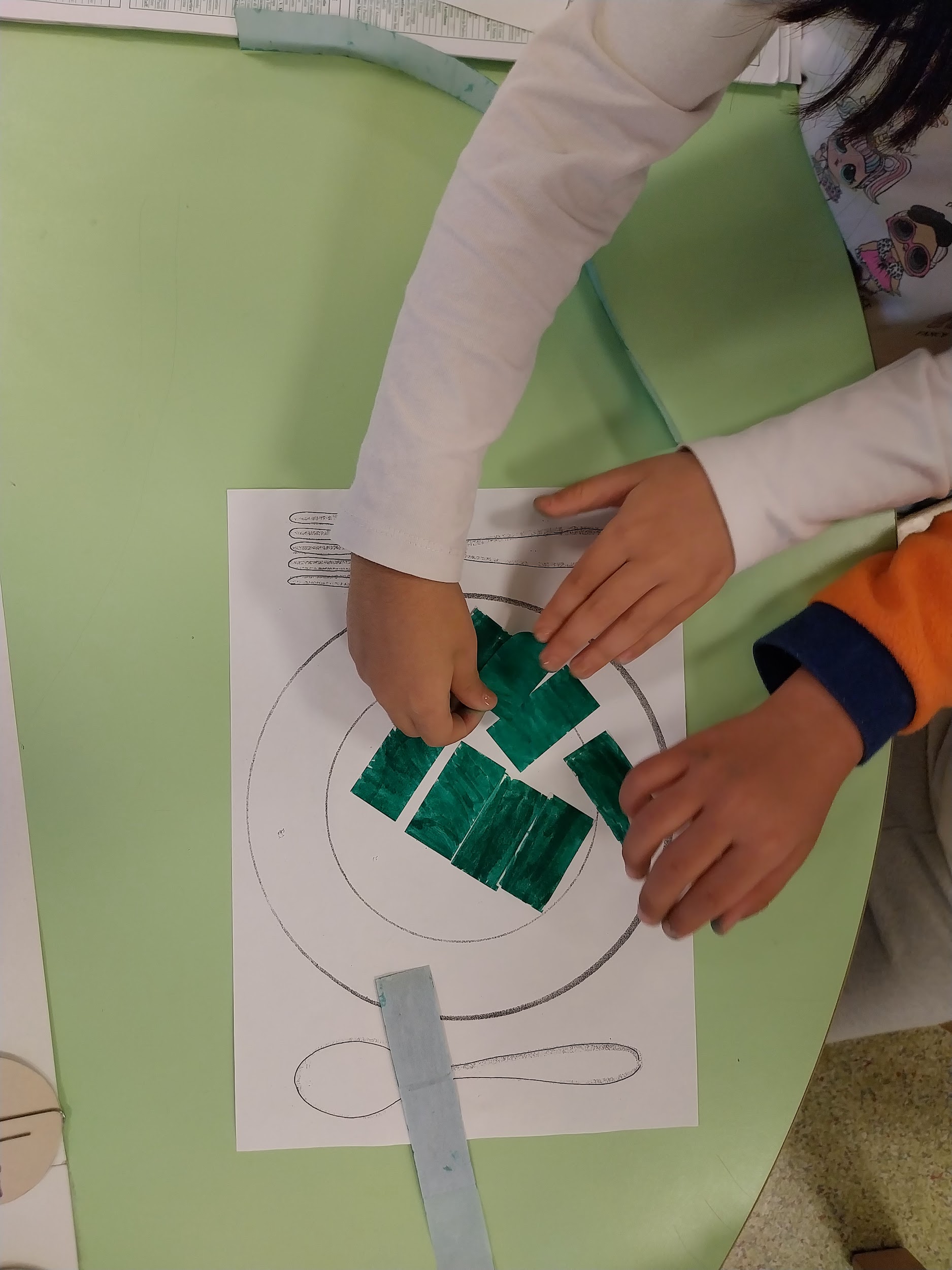 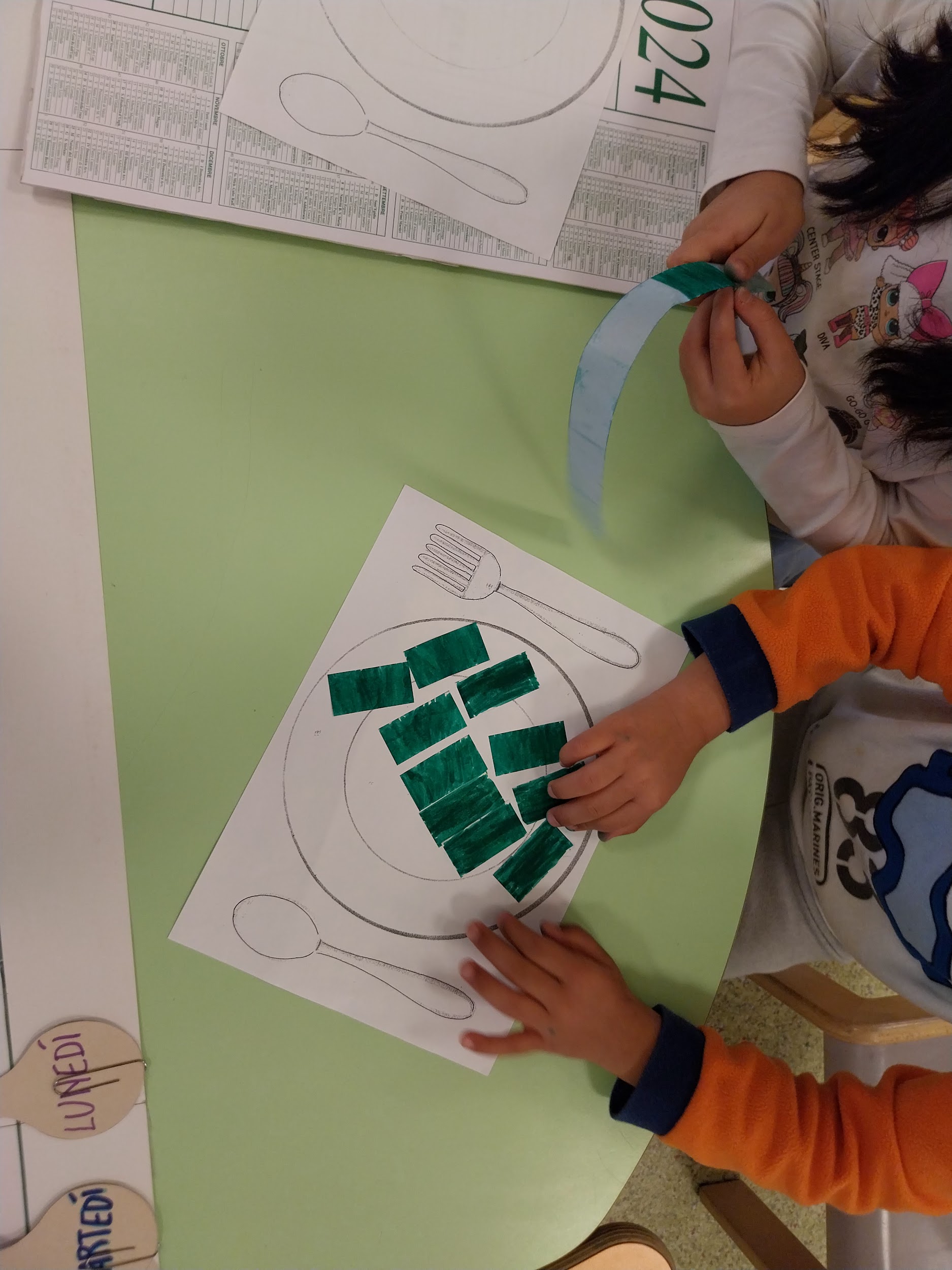 OGNI SEGMENTO 100gr … 
COLORIAMO TANTI RETTANGOLI CORRISPONDENTI AI GRAMMI DEGLI AVANZI DI CIBO E ACQUA
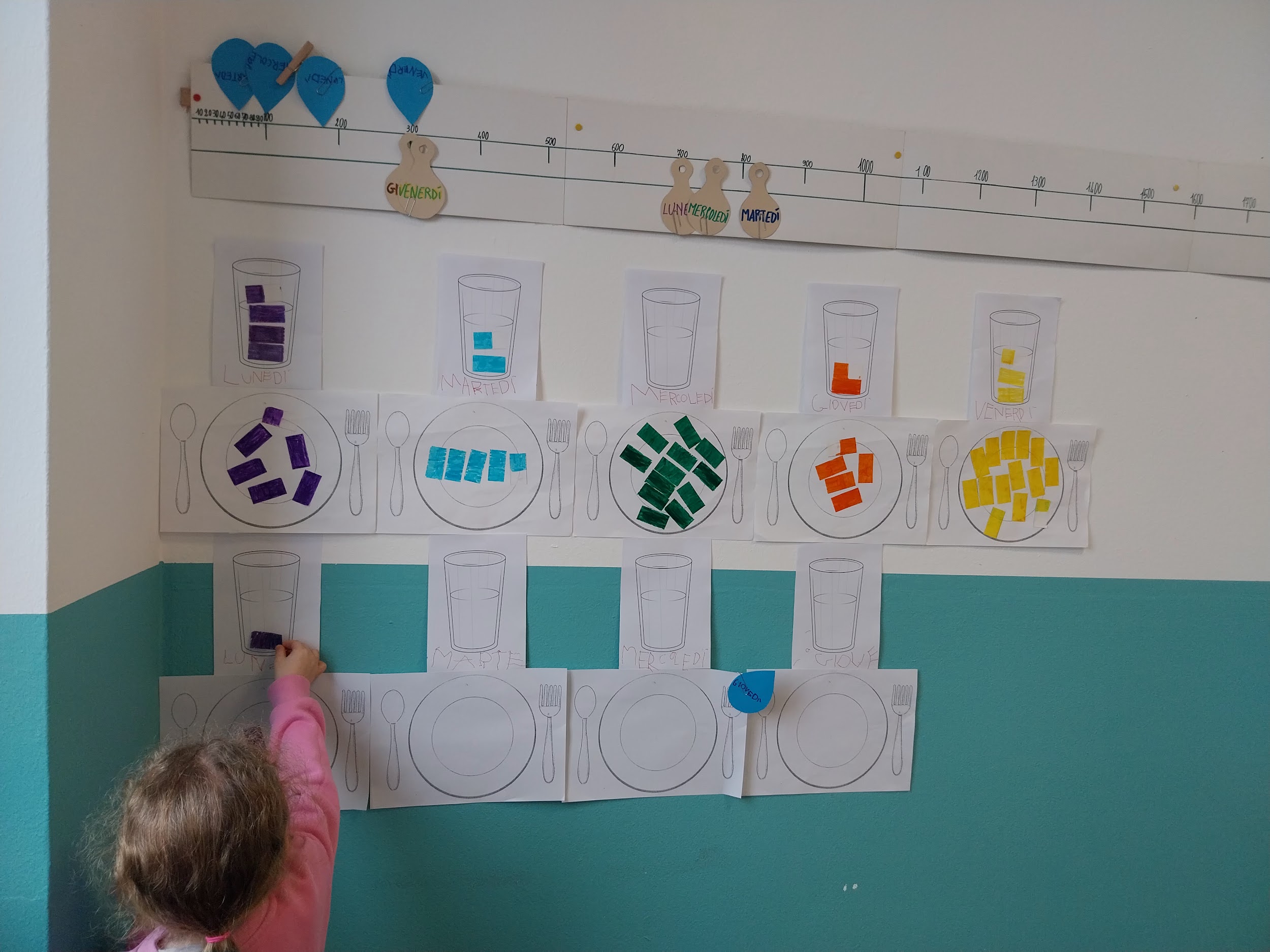 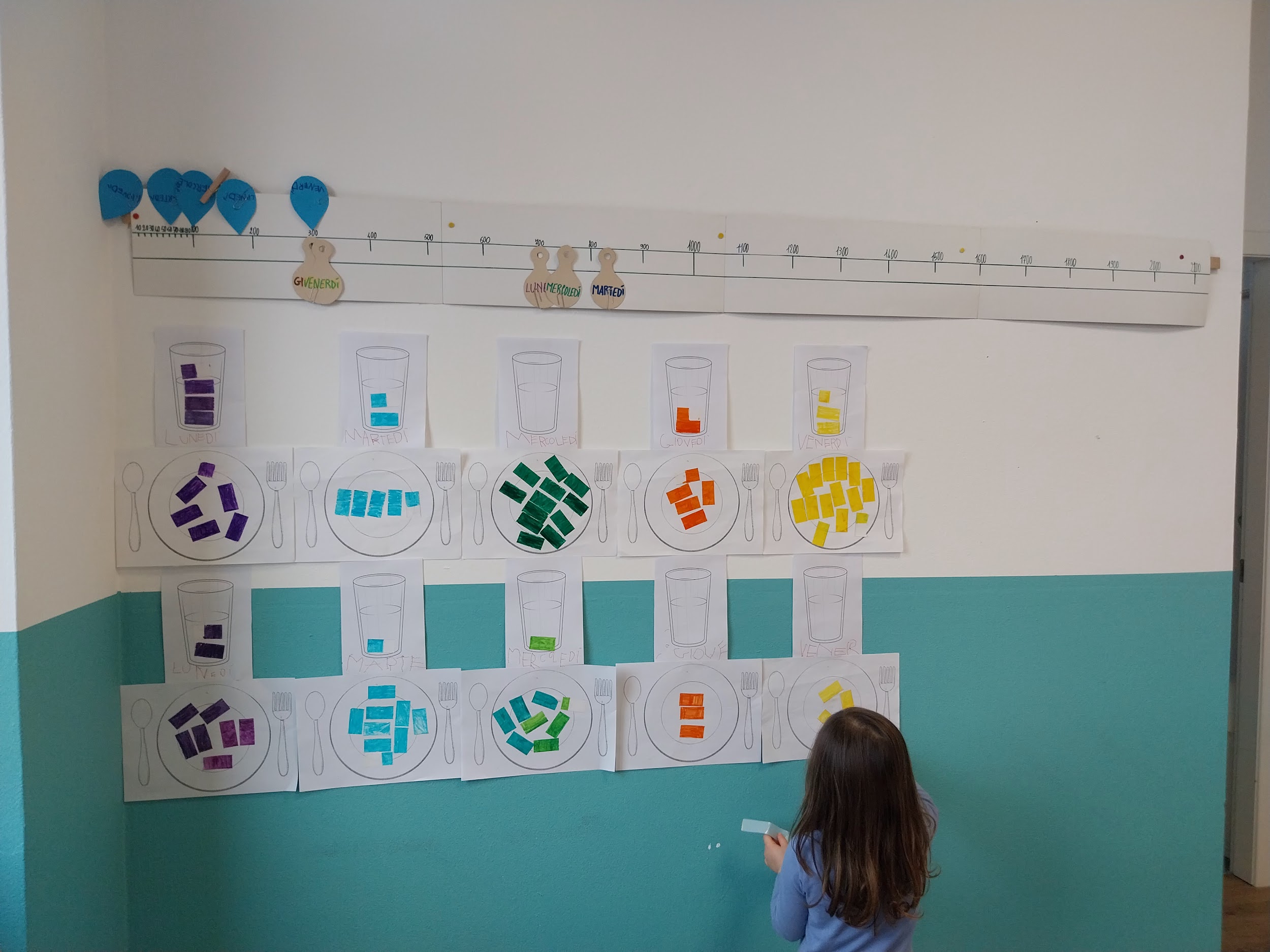 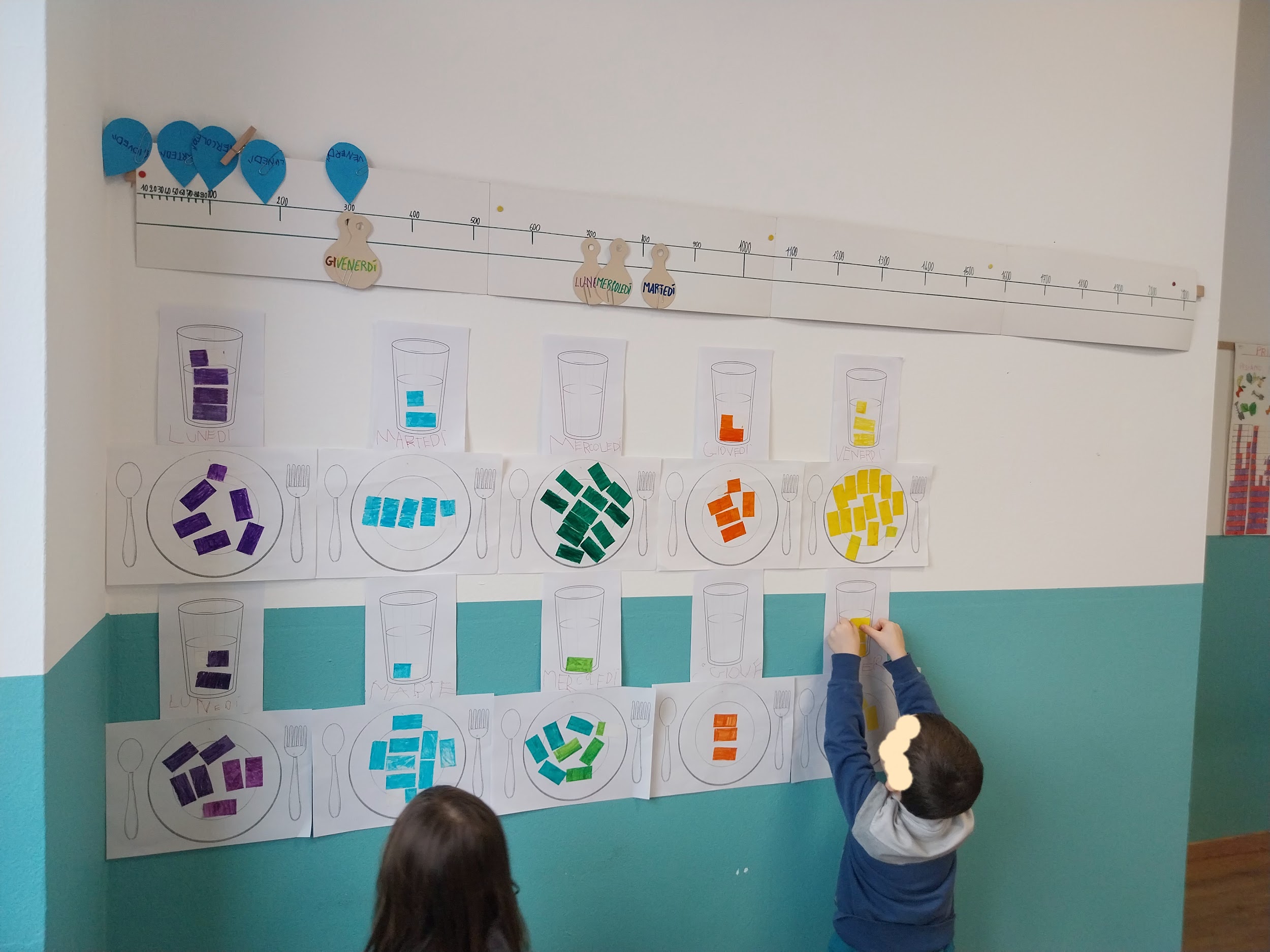 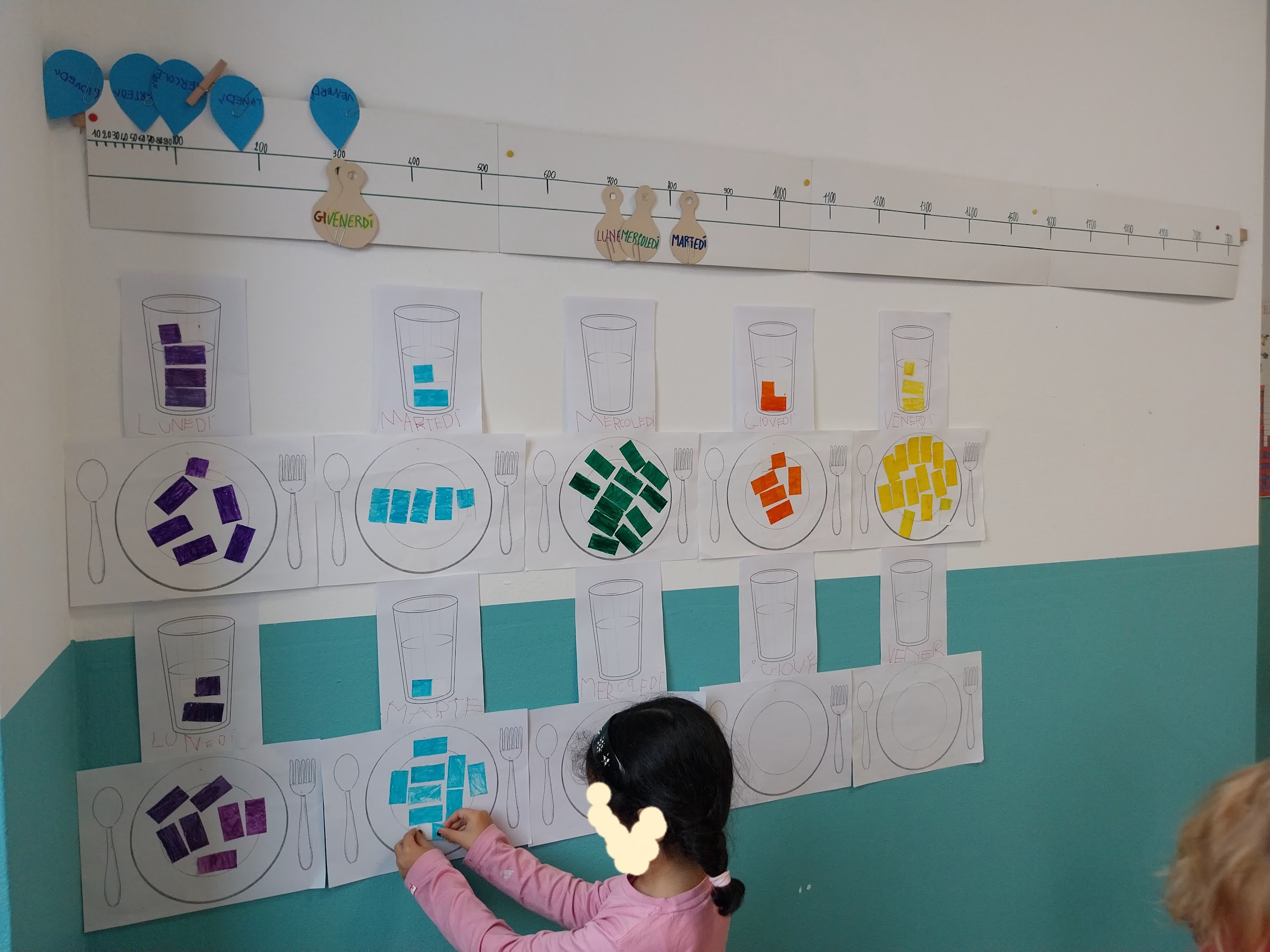 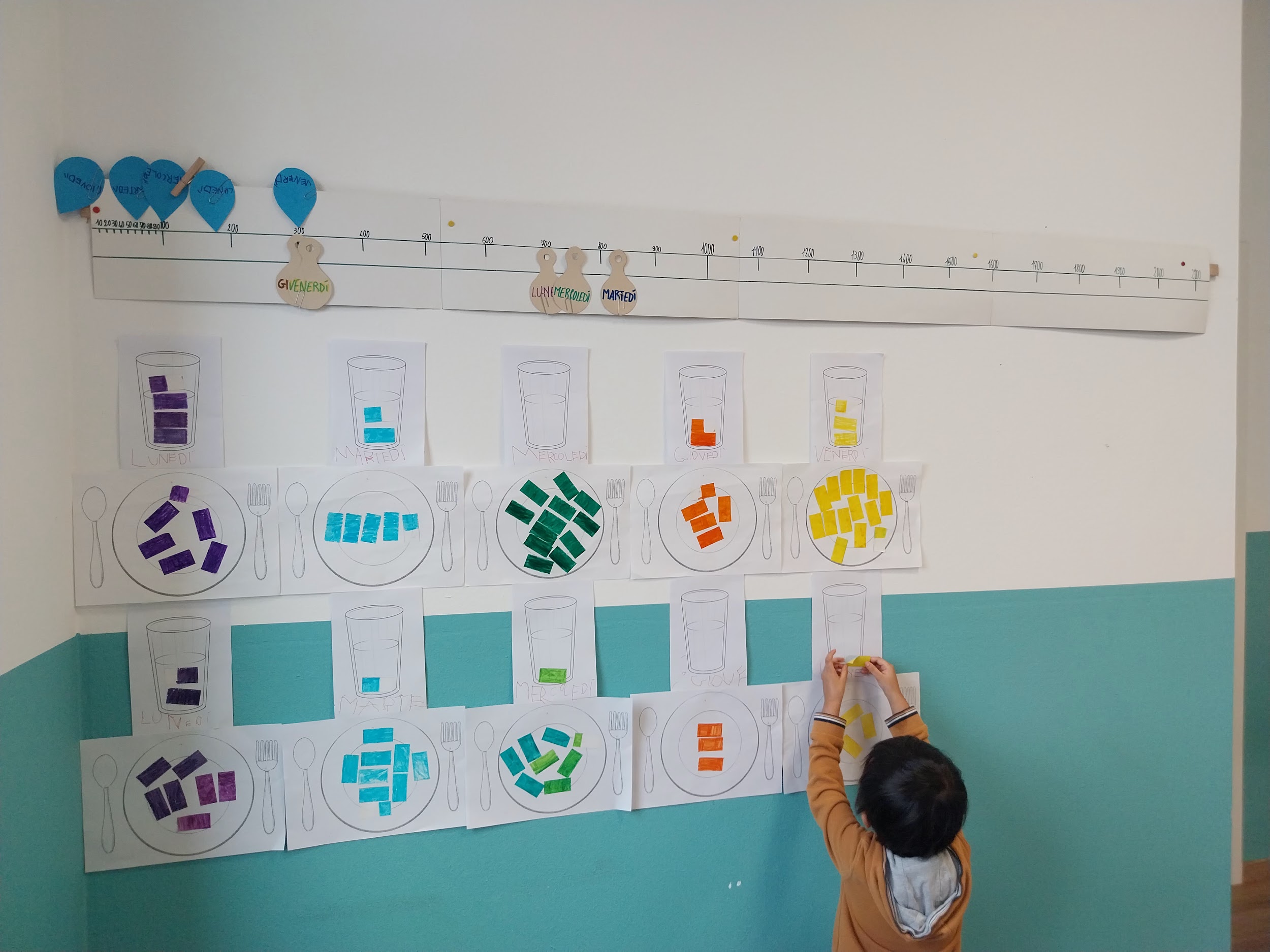 NELLA REALIZZAZIONE DEL CARTELLONE, 
OGNI BAMBINO COLLABORA METTENDO IL SUO CONTRIBUTO
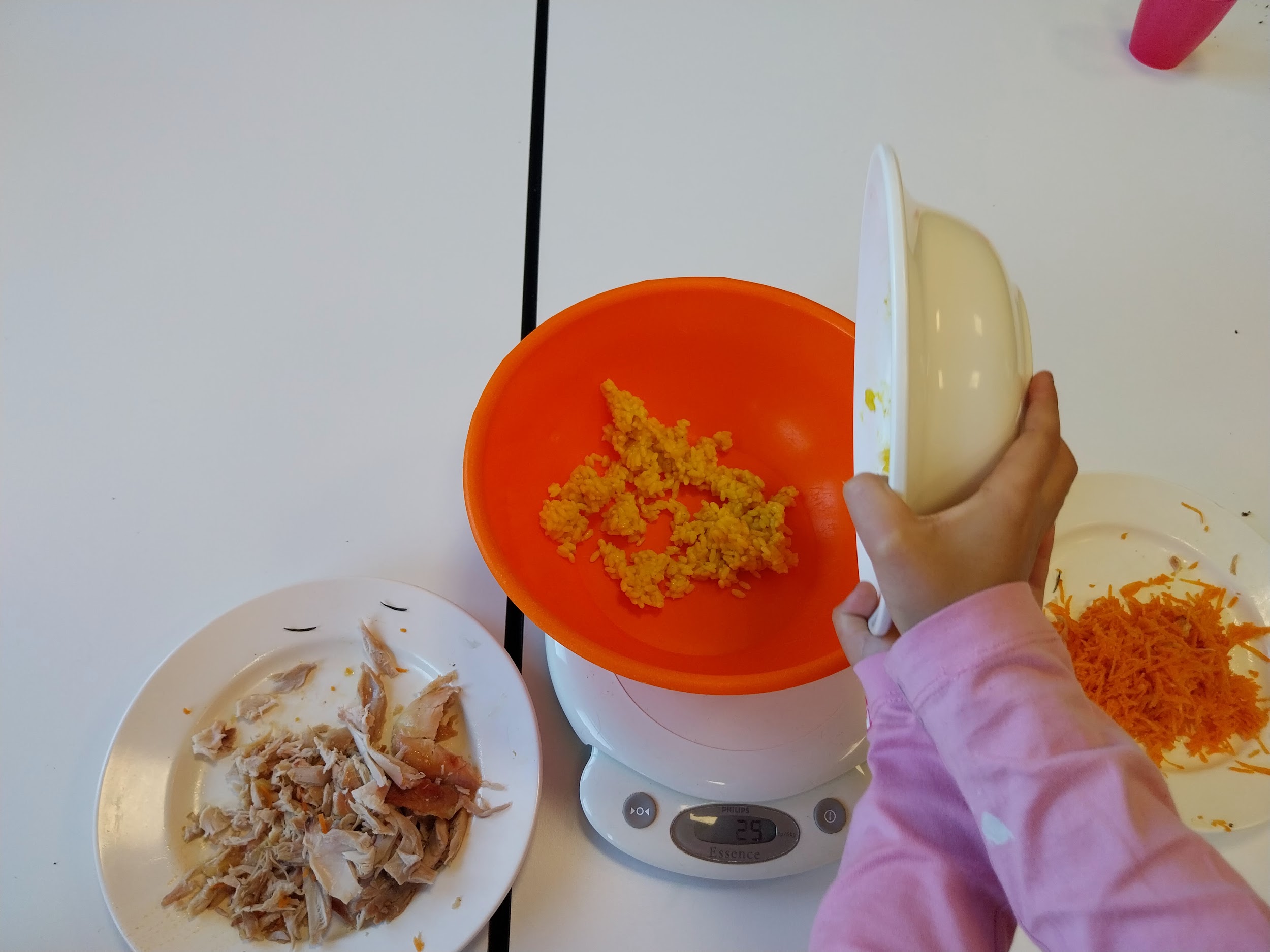 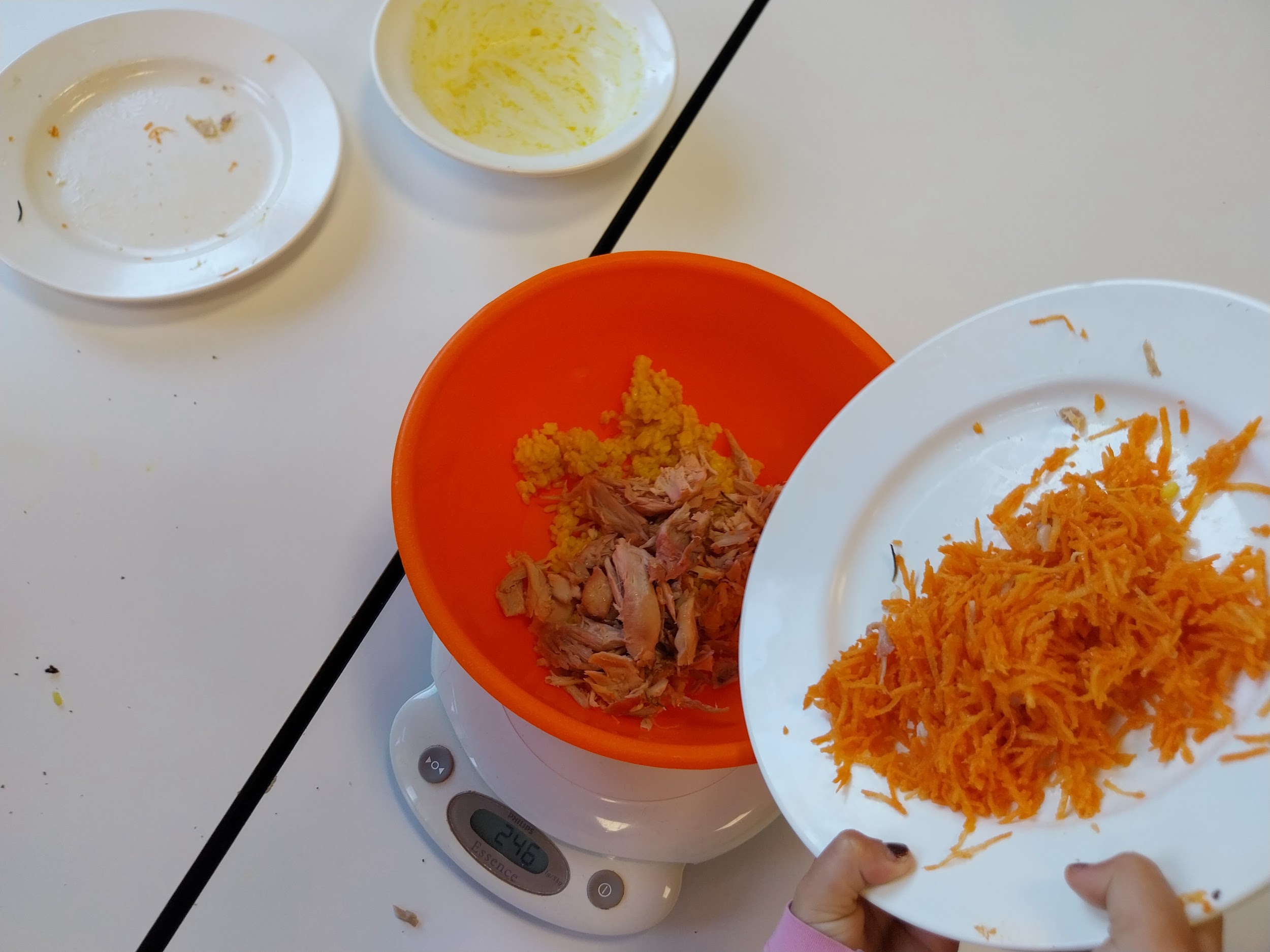 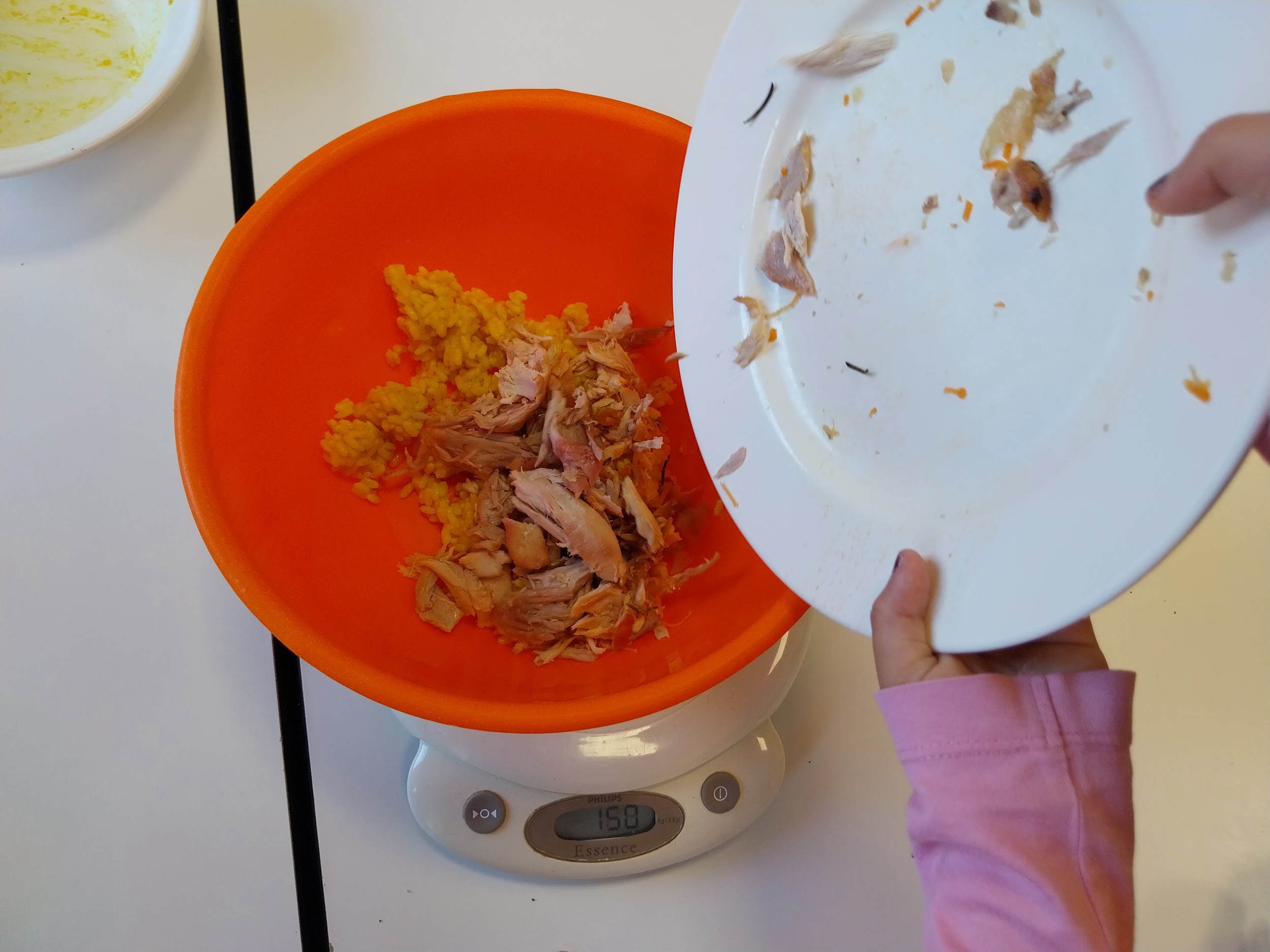 OGNI BAMBINO SI IMPEGNA AD ASSAGGIARE PER NON SPRECARE IL CIBO E AIUTARE IL PIANETA TERRA
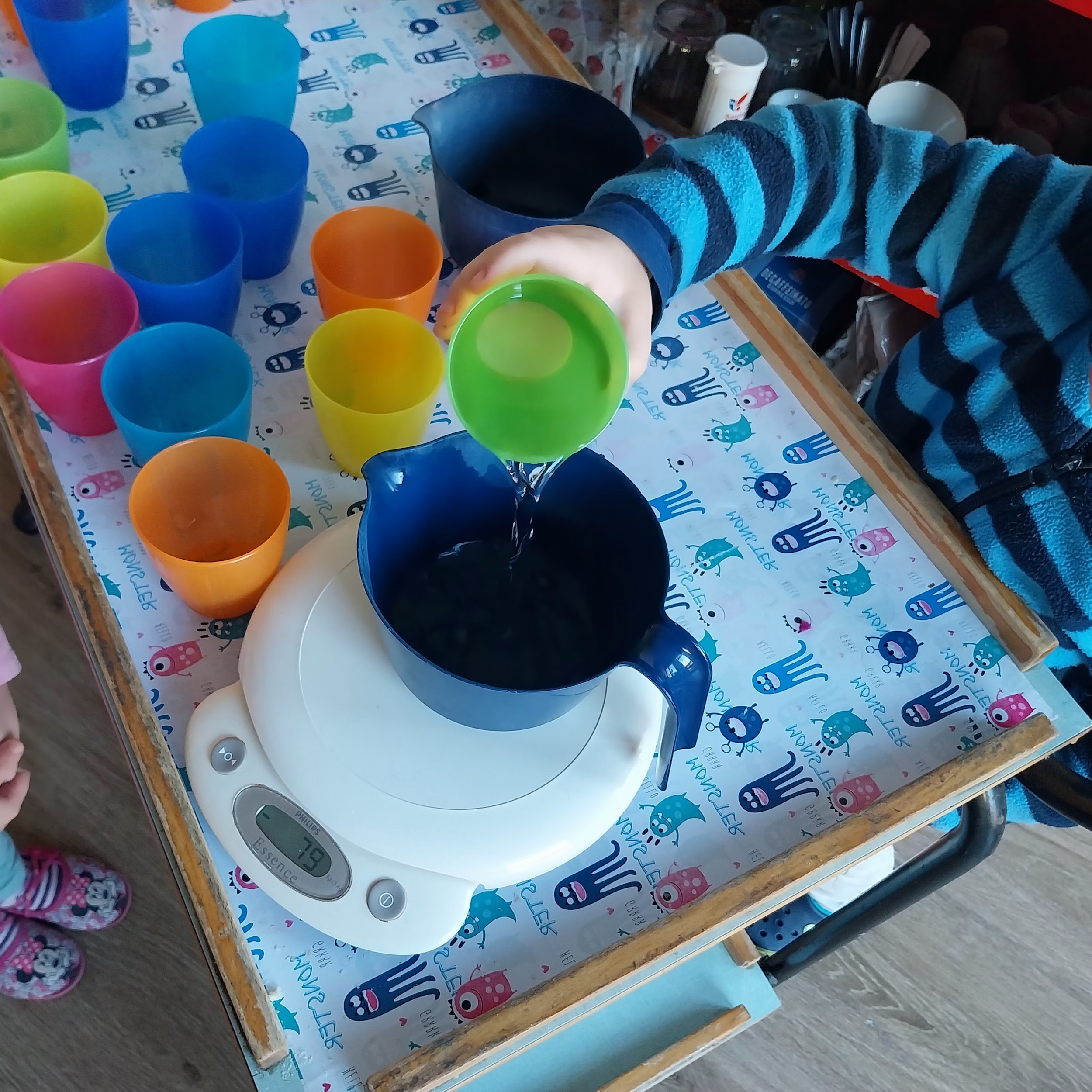 TENIAMO SOTTO CONTROLLO ANCHE LO SPRECO DI  ACQUA …
… PESANDO L'ACQUA CHE NON BEVIAMO
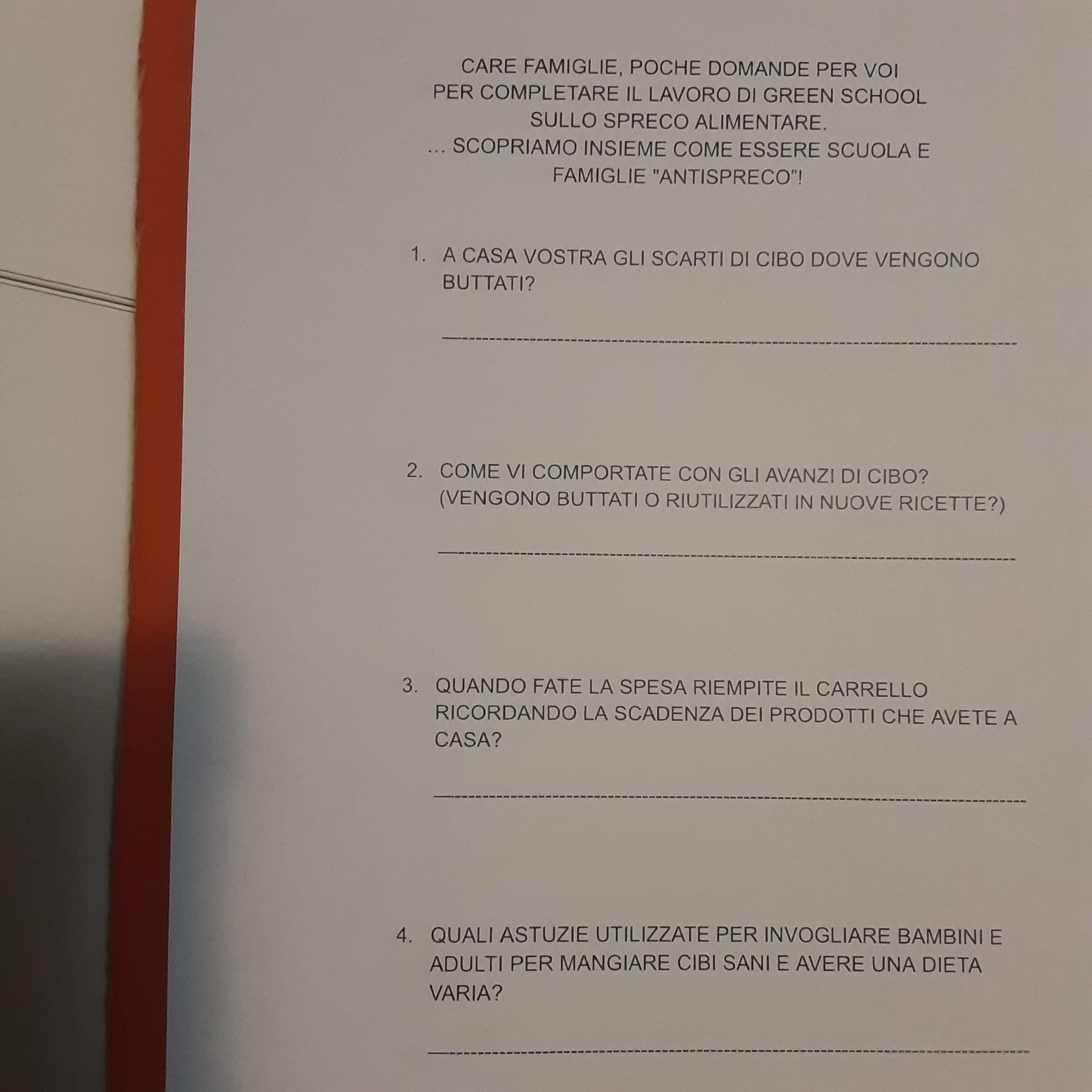 CHIEDEREMO ALLE FAMIGLIE  
DI PARTECIPARE ALL’INDAGINE SULLO SPRECO ALIMENTARE DOMESTICO 
E  DI COMPILARE  UN BREVE QUESTIONARIO 
PER UN CONFRONTO CON E TRA I BAMBINI.